Une fois complété, envoyez le fichier à : jfkMR180@gmail.com
Insérez votre photo d’identité dans ce cadre
Insérez dans le cadre ci-dessous le titre de votre présentation
Ceci est le titre de la présentation……………
Insérez dans le cadre ci-dessous quelques mots pour vous présenter (1-2 phrases)
Prénom NOM est ….
Voici le cadre pour votre visuel

(Nous vous conseillons d’insérer une image pour éviter tout problème de compatibilité)
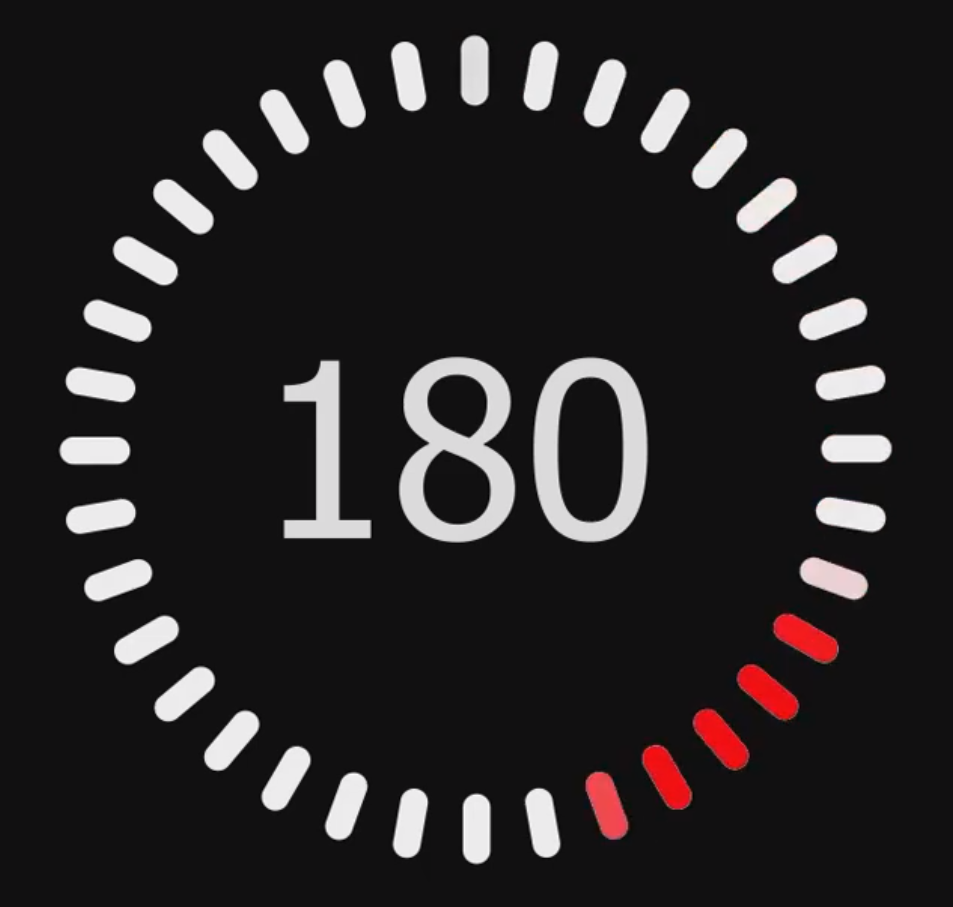